RENNAISANCEPERSPECTIVE
Basic ideas on Western
Spatial
Representation
The perspective systemRepresenting “real space” in a 2D surface
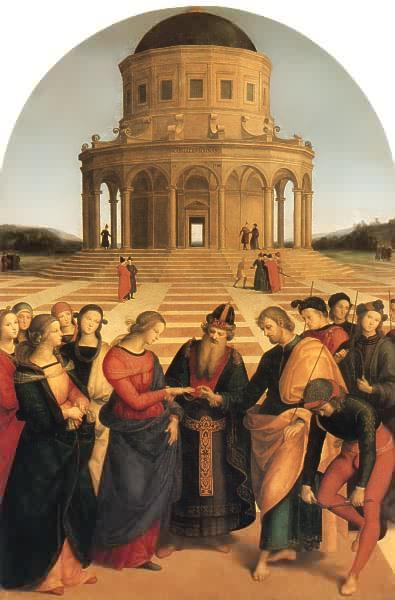 One point perspective,
Central Perspectiveor Linear perspective
[Speaker Notes: One point perspective or Linear perspective
The horizon line in perspective drawing is a horizontal line across the picture. It is always at eye level - its placement determines where we seem to be looking from - a high place, or from close to the ground. The actual horizon might not be visible, but you need to draw a 'virtual' horizon to construct a picture in perspective.


Convergence lines, vanishing lines, orthogonals
In Linear Perspective drawing, the diagonal lines that can be drawn along receding parallel lines (or rows of objects) to the vanishing point. drawing, the diagonal lines that can be drawn along receding parallel lines (or rows of objects) to the vanishing point.]
The perspective systemRepresenting real space in a 2D surface
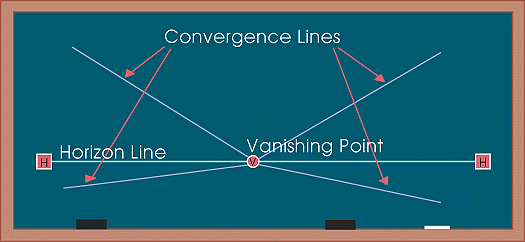 One point perspective, Central or Linear perspective.
The horizon line in perspective drawing is a horizontal line across the picture.It is always at eye level - its placement determines where we seem to be looking from (a high place, or from close to the ground). The actual horizon might not be visible, but you need to draw a 'virtual' horizon to construct a picture in perspective. Objects are perceived smaller as they get close to that line. That line represents the “visible infinite”: the visible end of earth or water.
[Speaker Notes: One point perspective or Linear perspective
The horizon line in perspective drawing is a horizontal line across the picture. It is always at eye level - its placement determines where we seem to be looking from - a high place, or from close to the ground. The actual horizon might not be visible, but you need to draw a 'virtual' horizon to construct a picture in perspective.


Convergence lines, vanishing lines, orthogonals
In Linear Perspective drawing, the diagonal lines that can be drawn along receding parallel lines (or rows of objects) to the vanishing point. drawing, the diagonal lines that can be drawn along receding parallel lines (or rows of objects) to the vanishing point.]
PerspectiveVanishing point on the horizon line
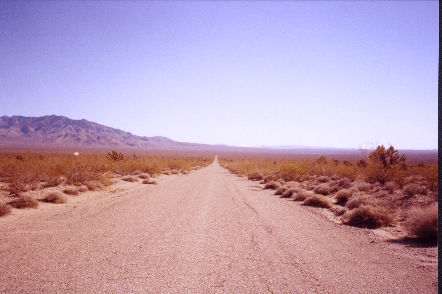 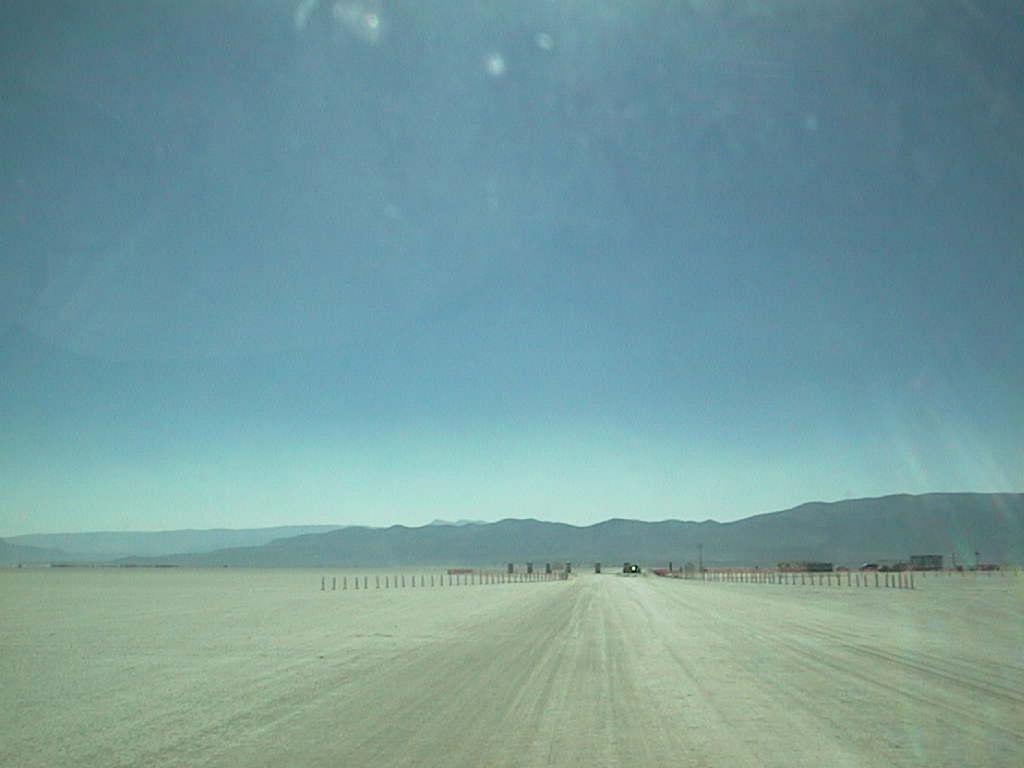 *
*
The horizon line defines our position as a viewer: it is always placed at eye level. When we look at a photograph we assume the position of the photographer
[Speaker Notes: Eye lens or through camera lens]
PerspectiveThe Vanishing point
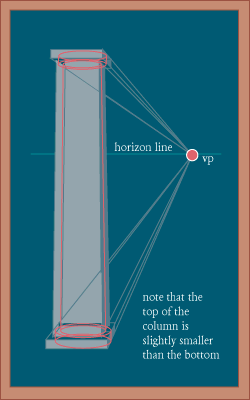 VP vanishing point

	It is placed on the horizon line.
	All the vanishing lines 	converge to that point.
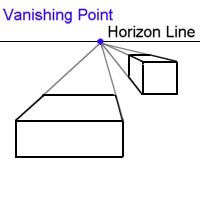 Eyes of the viewer at this level
In Linear Perspective drawing, 
The lines that go from the viewer to the infinite
(the ones that would represent 3D space)
are drawn along receding along
towards the vanishing point.
Feet of the viewer at this level
[Speaker Notes: Vanishing lines]
PerspectiveVanishing point
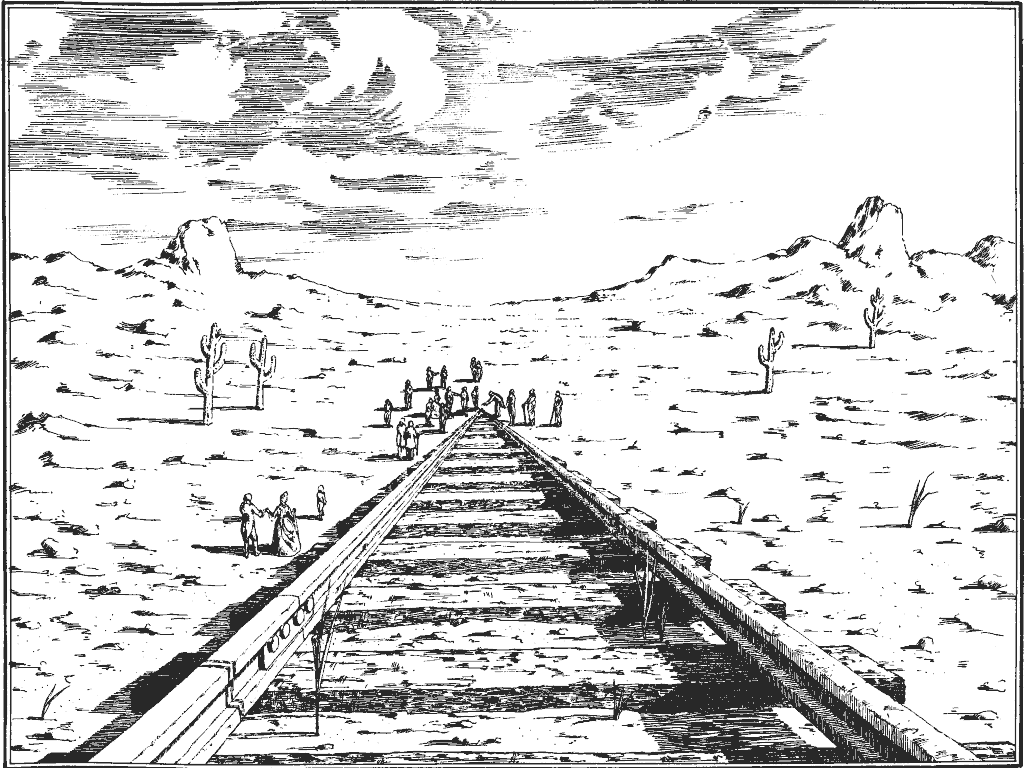 Basic attempt to perspective with incorrect sizing in the figures
PerspectiveVanishing point
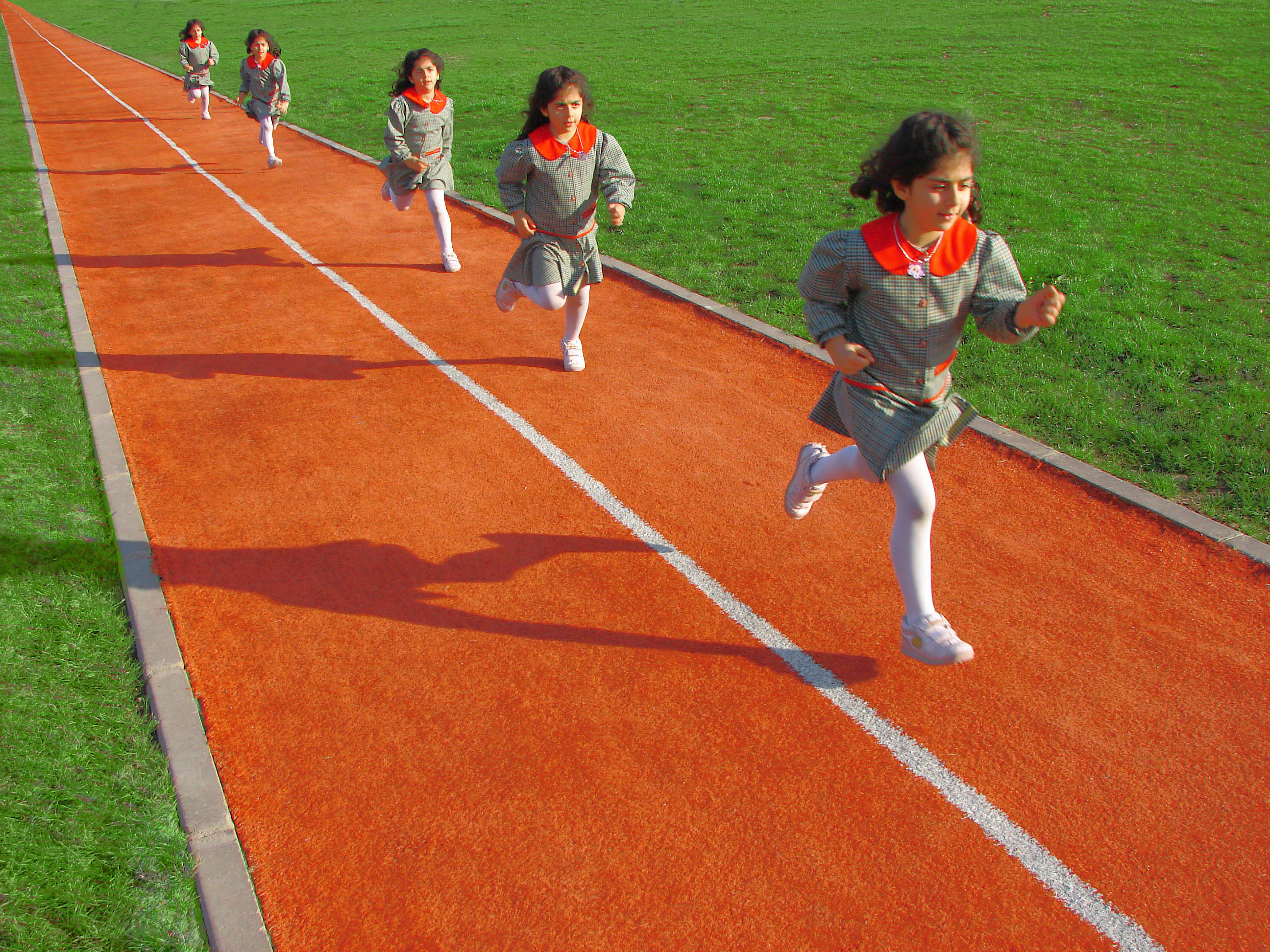 PerspectiveVanishing point
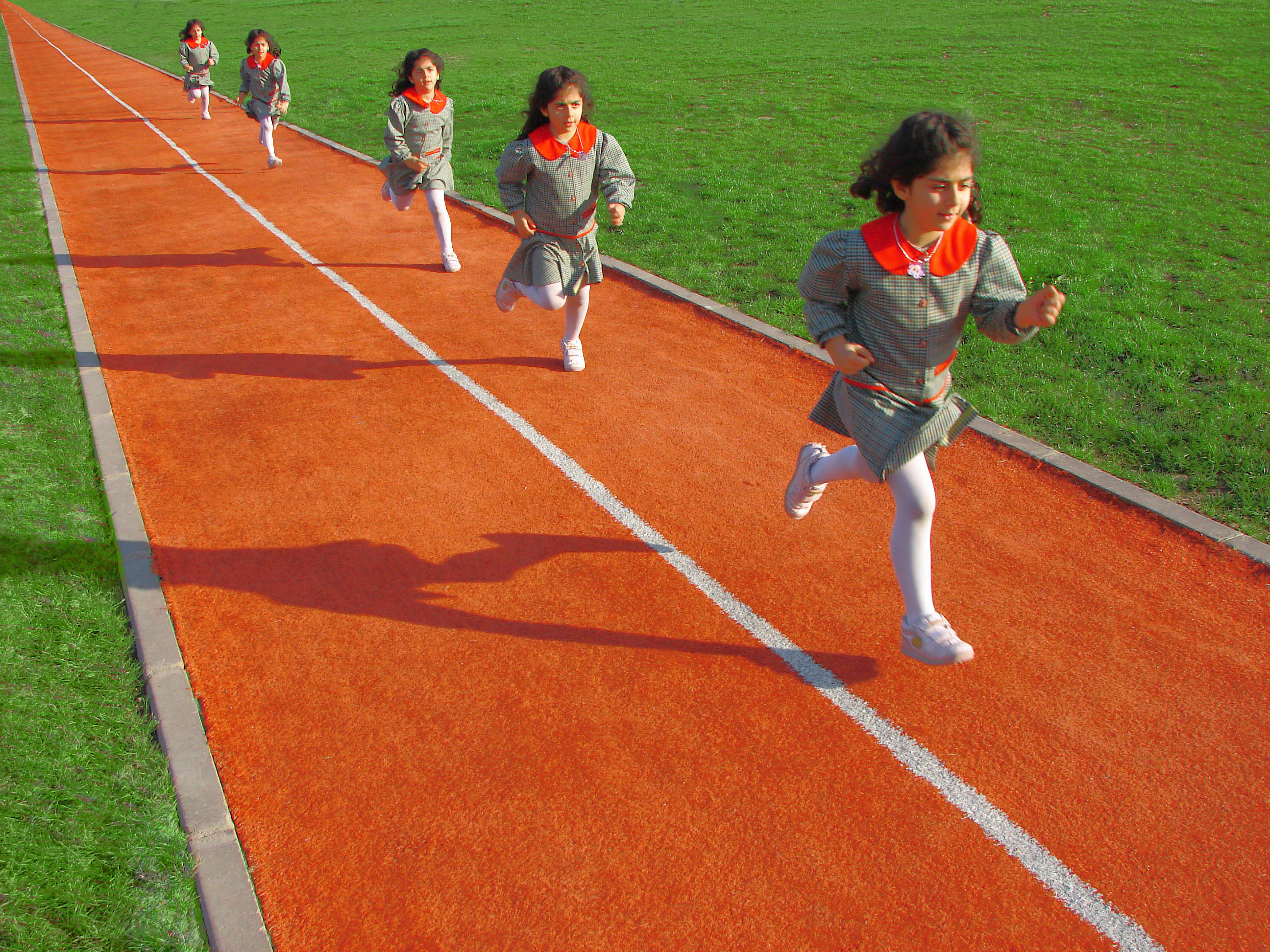 Playing with Perspective
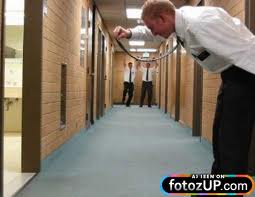 Those are photos that are defying the representation of Space 
by using strong perceptual patterns, like Proximity that produce 
a simple and appealing explanation of what is seen.
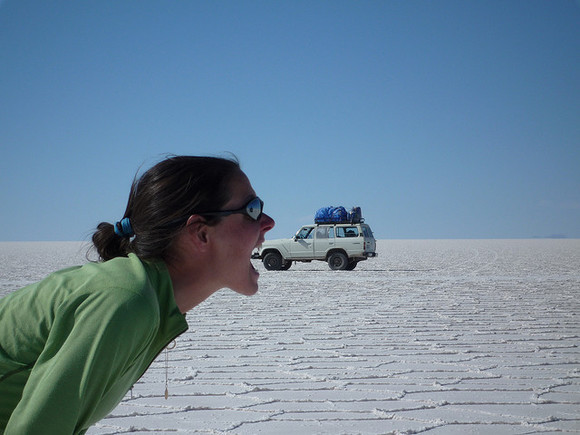 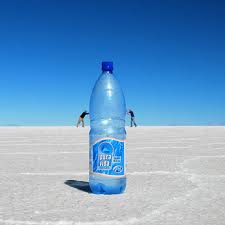 PerspectiveThe Vanishing point in 1 point perspective
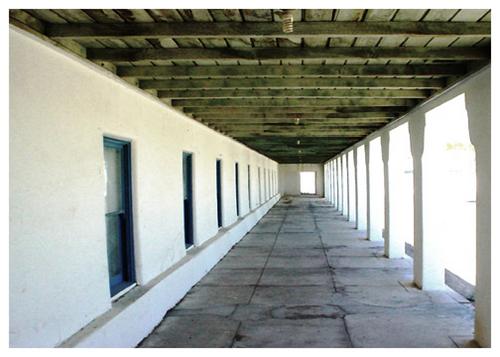 Because the perspective system is based on optics and lenses (how we humans see), Photographic imagesmatch Perspective, since they capture reality from the point of view of a lens.
PerspectiveVanishing point
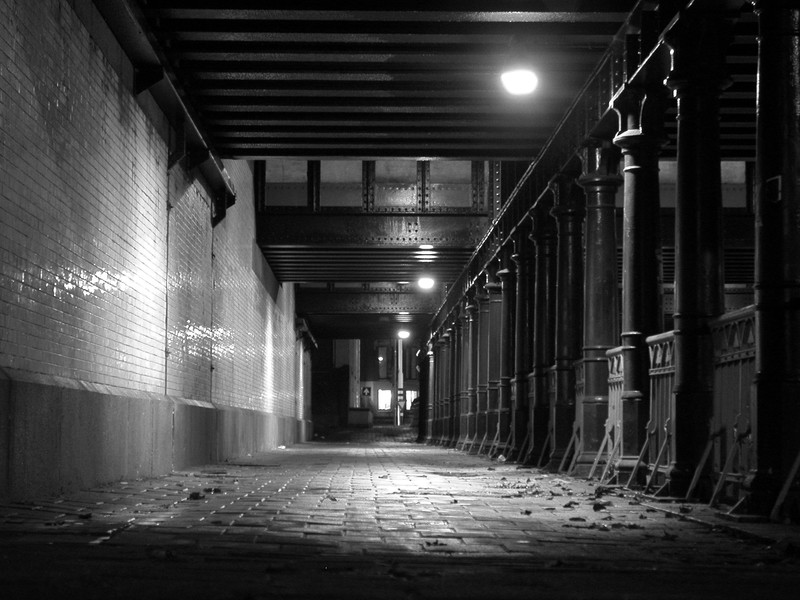 VP vanishing point

	On the horizon line
	Where all the vanishing lines 	converge.
Horizon line
Vanishing lines.Frame of film “Lequai” from director Jean Cocteau.
[Speaker Notes: Vanishing lines

Frame of film “Lequai” from director Jean Cocteau.]
PerspectiveVanishing point
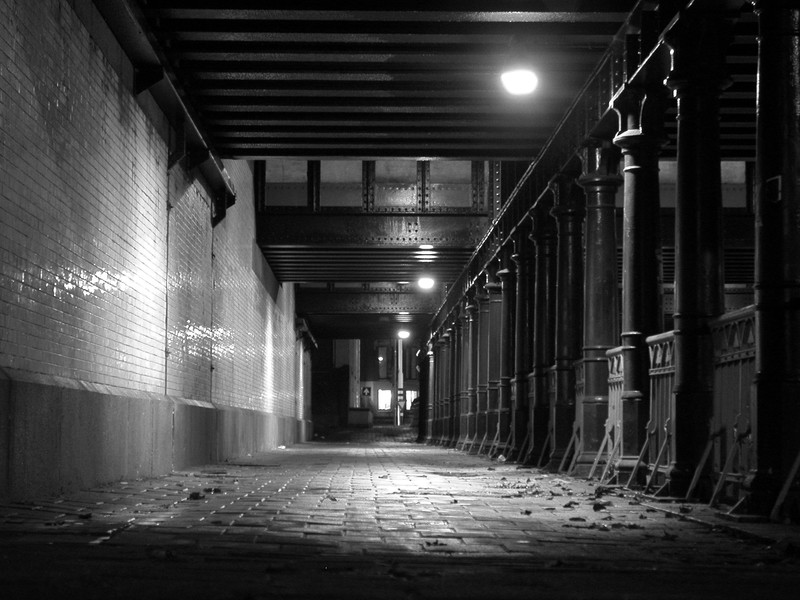 VP vanishing point

	On the horizon line
	Where all the vanishing lines 	converge.
Vanishing lines.Frame of film “Lequai” from director Jean Cocteau.
[Speaker Notes: Vanishing lines

Frame of film “Lequai” from director Jean Cocteau.]
Perspective1 point or Linear Perspective
Foreshortening
The distortion that perspective causes over objects
 seen from a particular viewpoint.
It is more obvious as we get closer to the horizon.
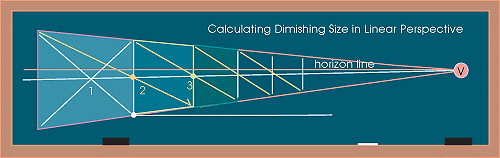 [Speaker Notes: Definition: Foreshortening]
PerspectiveVanishing point
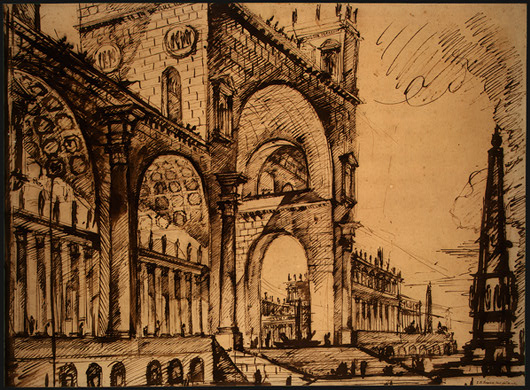 Non
Congruent
Perspective
rendering
PerspectiveVanishing point
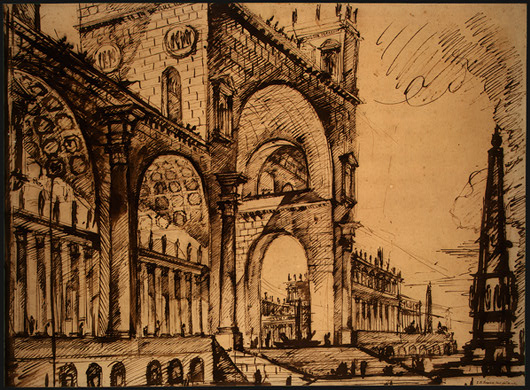 Non
Congruent
Perspective
rendering
Perspective is founded on Optics. The curved lens in our eyes, or the lens in the camera
Interprets objects in a distorted but organized way.
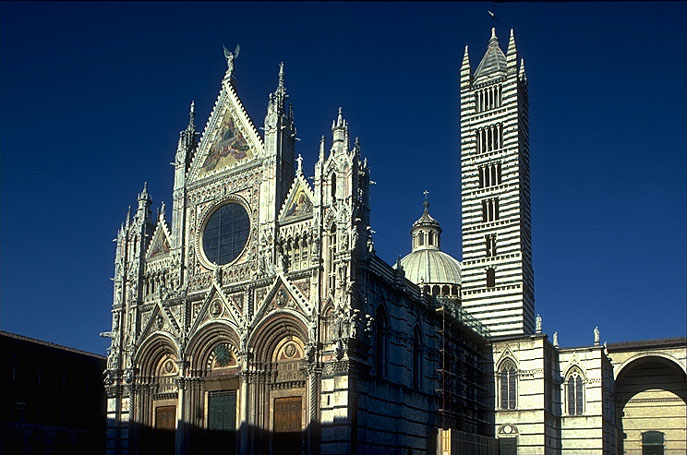 Very low point of view, camera pointed high
PerspectiveDrawing circles according to Central Perspective
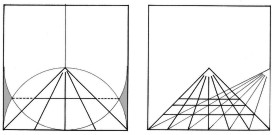 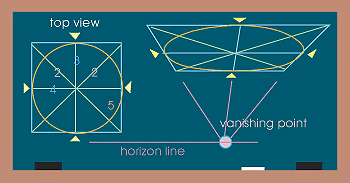 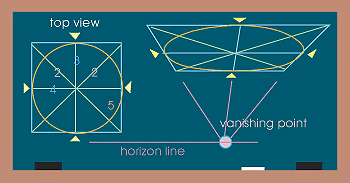 PerspectiveVanishing point
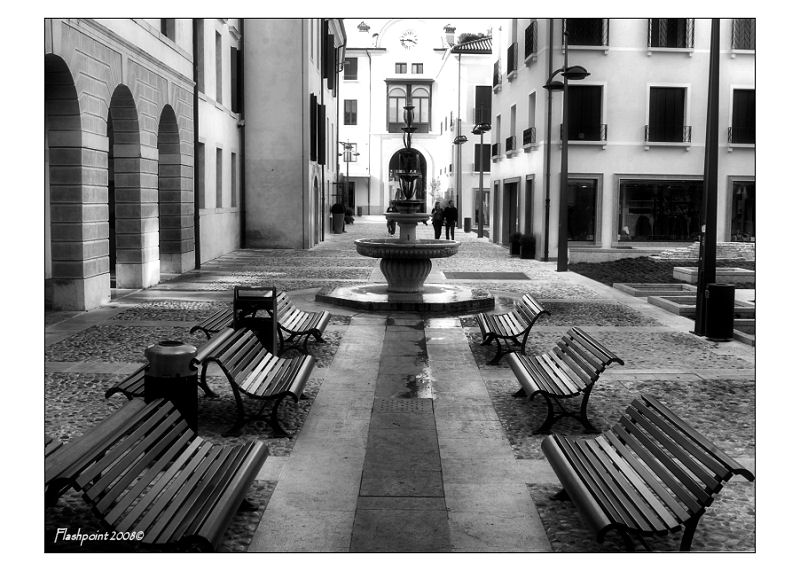 Highly 
deformed 
arches
Highly deformed Geometrical figure
Highly deformed circles
[Speaker Notes: Vanishing lines

Frame of film “Lequai” from director Jean Cocteau.]
PerspectiveDrawing geometrical shapesaccording to Central Perspective
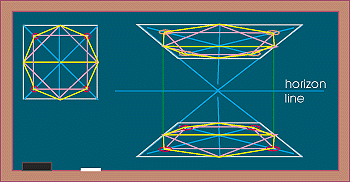 PerspectiveParallel objects in a spaceseen with a one point perspective.(typical urban landscape seen through Central Perspective)
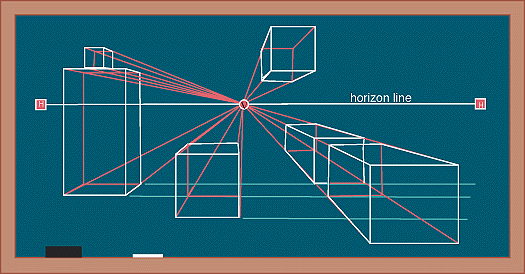 PerspectiveParallel objects in a spaceseen with a one point perspective.(typical urban landscape)
Masaccio, and Masolino .Brancacci Chapel of Santa Maria della Carmine in Florence, 1426-28
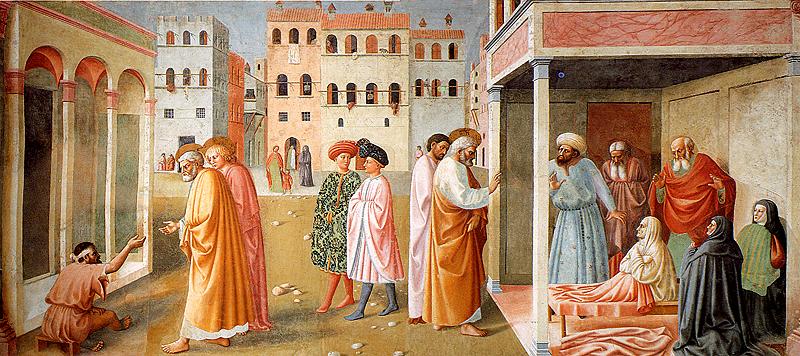 [Speaker Notes: Masaccio, Brancacci Chapel of Santa Maria della Carmine in Florence, 
1426-28]
PerspectiveParallel objects in a spaceseen with a one point perspective.(typical urban landscape)
Masaccio, and Masolino .Brancacci Chapel of Santa Maria della Carmine in Florence, 1426-28
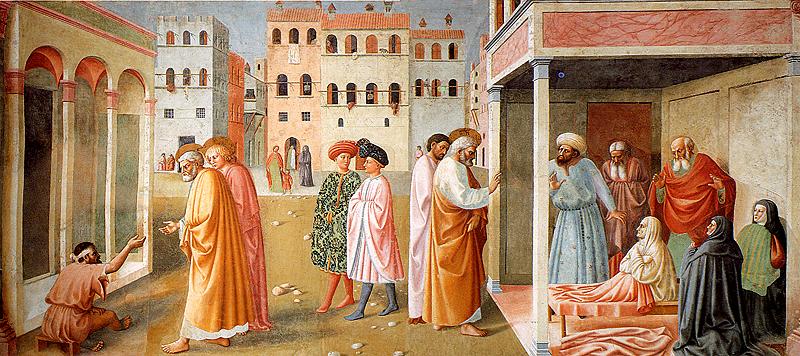 [Speaker Notes: Masaccio, Brancacci Chapel of Santa Maria della Carmine in Florence, 
1426-28]
PerspectiveParallel objects seen from a central point of viewinside a cube.(typical interior situation)
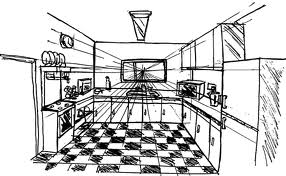 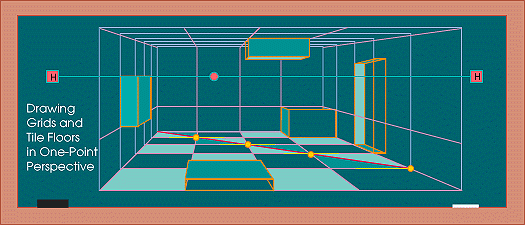 PerspectiveParallel objects seen from a central point of viewinside a cube.(frontal view)
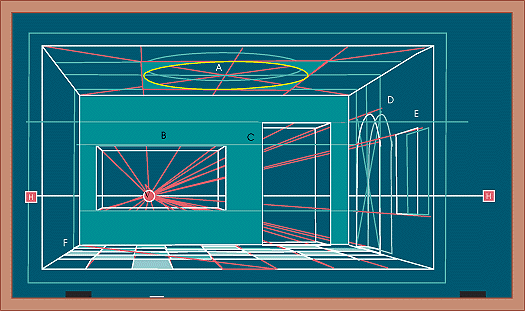 PerspectiveParallel objects seen from a central point of viewinside a cube.(frontal view)
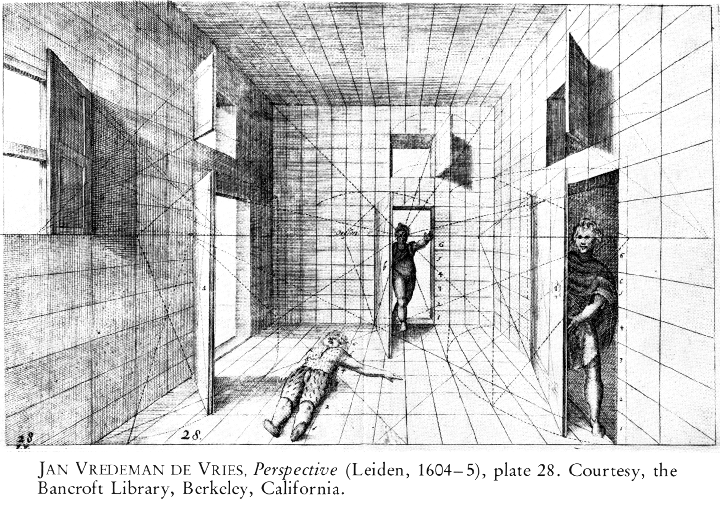 PerspectiveParallel objects seen from a central point of viewinside a cube.(typical interior situation,)
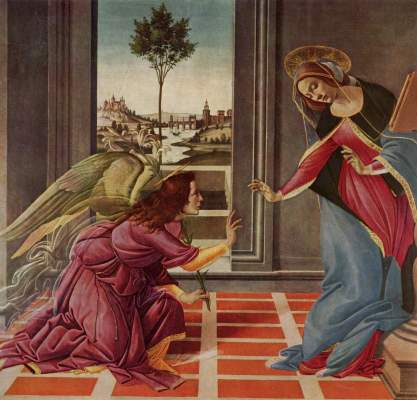 Early Rennaisance 
Sandro Boticelli
(1445-1510)
“The Cestello Annunciation”

56 x 150 cm
(61,3 x 59,0 inches
PerspectiveParallel objects seen from a central point of view
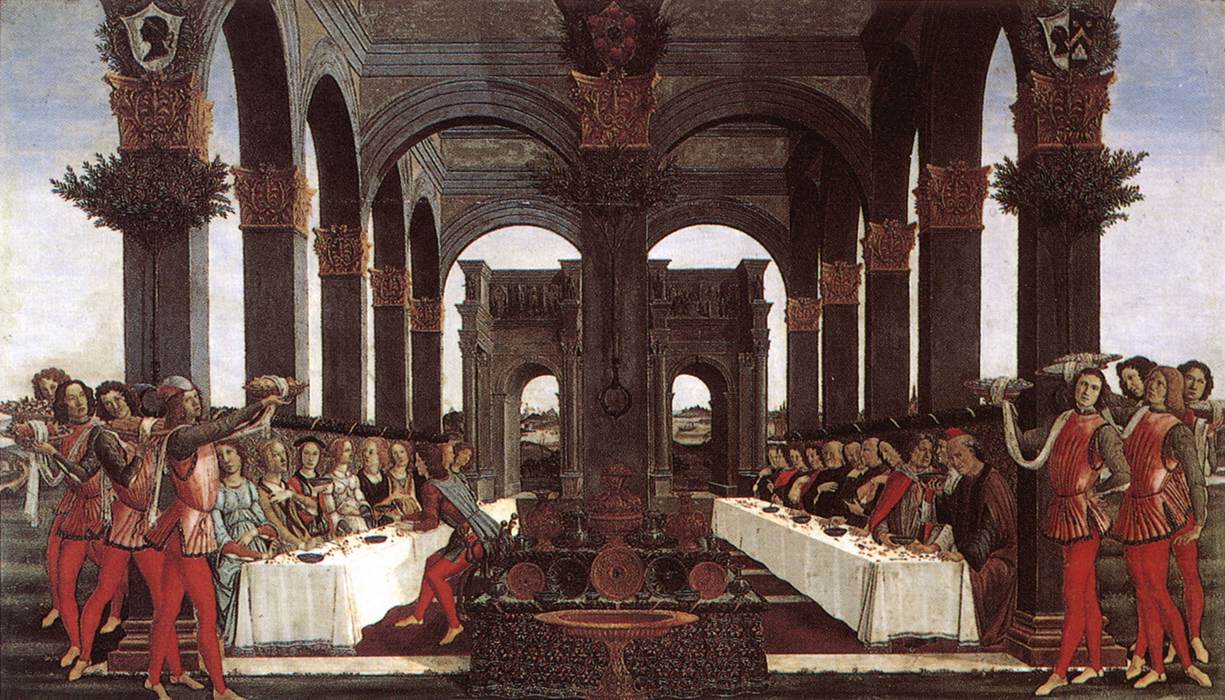 Early Rennaisance, Sandro Boticelli (1445-1510)
“Nastagio-degli-onesti”1483
[Speaker Notes: Paintings by Technique: tempera 
Paintings by Material: panel 
Dimensions: 142 x 83 cm
taken from Boccaccio's Decameron, the fifth tale of the ninth day. 
«El infierno de los amantes crueles». Se trata de la historia de un joven de Rávena, Nastagio degli Onesti, rechazado por su amada. Ve en el bosque a una mujer perseguida por un jinete, quien la ataca y mata; inmediatamente, ella se levanta y vuelve a repetirse el castigo sin fin, debido a que se trata de fantasmas, una maldición, debido a que la joven perseguida no atendió a los requerimientos de su pretendiente y éste se suicidó. Nastagio cree que tal aparición puede serle útil: hace que su desdeñosa amada la vea, con lo que consigue finalmente vencer su resistencia y llegar a un matrimonio feliz.]
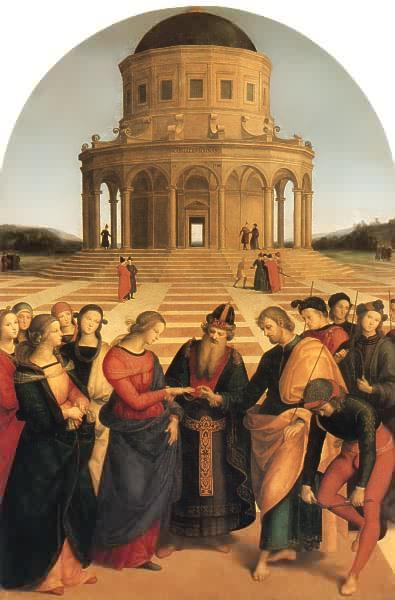 The marriage of the virgin,
1504.
“Lo sposalizio della vergine”
Pinacoteca Brera, Milano.

Raffaello
PerspectiveCentral point of view inside a cube.
Lorenzo Ghilberti, Architect
1378-1455
Porta Baptisterio Fiorenze. Bass Relief
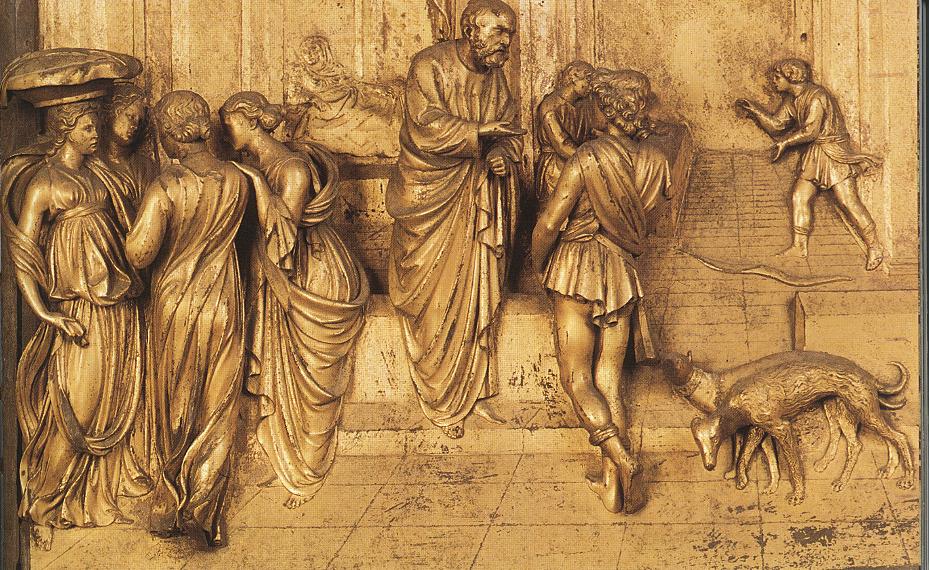 [Speaker Notes: Lorenzo Ghilberti, Architect
1378-1455
Porta Baptisterio Fiorenze]
PerspectiveCentral point of view inside a cube.
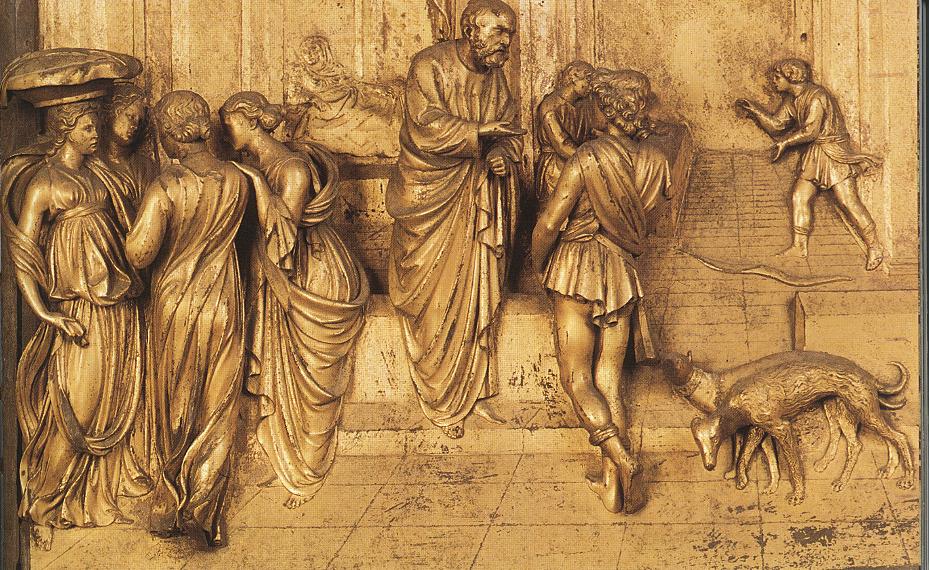 [Speaker Notes: Lorenzo Ghilberti, Architect
1378-1455
Porta Baptisterio Fiorenze]
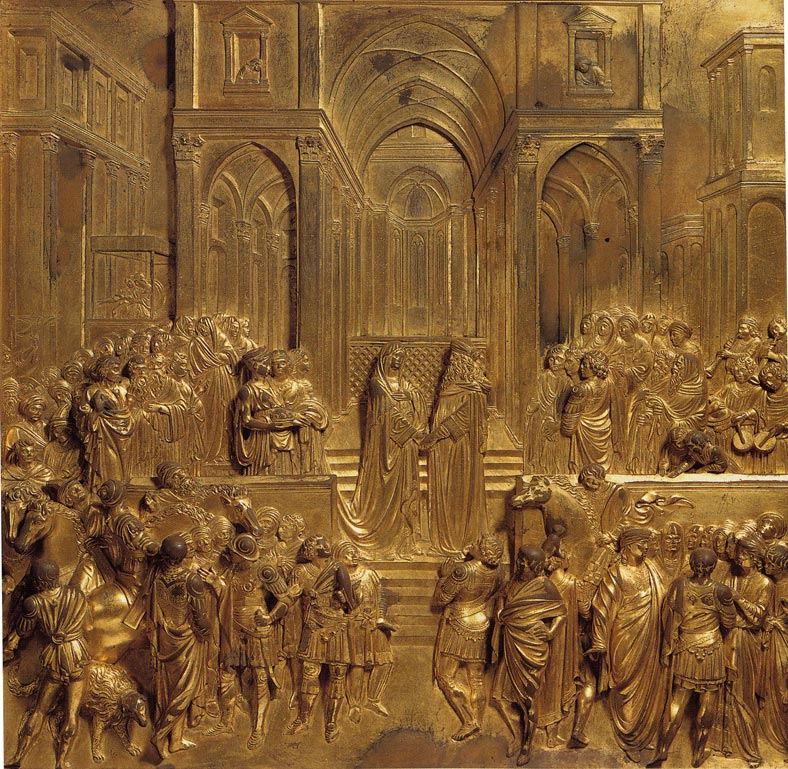 Lorenzo Ghilberti, Architect
1378-1455
Porta Baptisterio Fiorenze. Bass Relief
[Speaker Notes: Lorenzo Ghilberti, Architect
1378-1455
Porta Baptisterio Fiorenze]
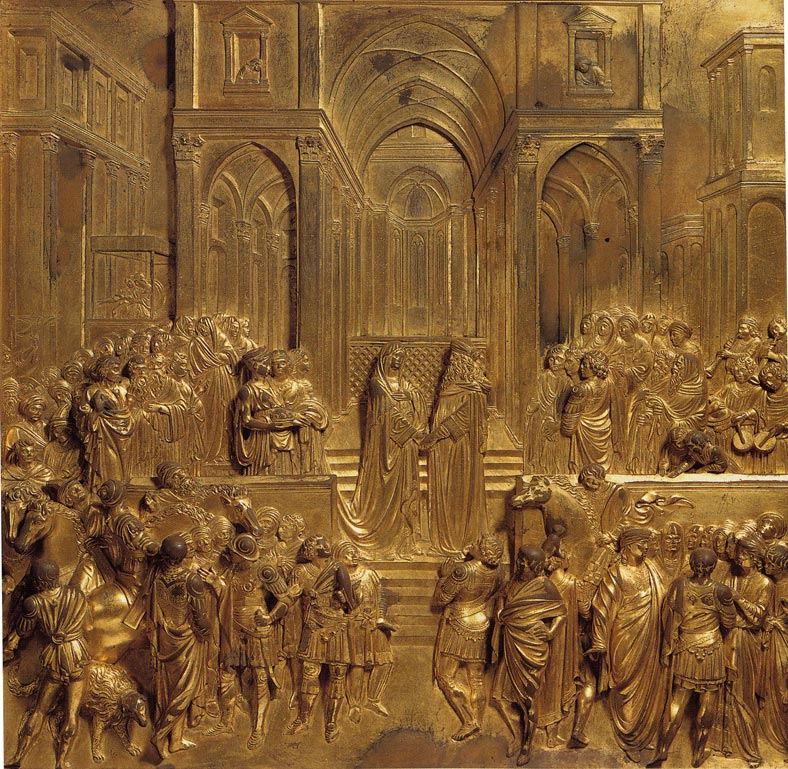 Horizon line
Lorenzo Ghilberti, Architect
1378-1455
Porta Baptisterio Fiorenze. Bass Relief
[Speaker Notes: Lorenzo Ghilberti, Architect
1378-1455
Porta Baptisterio Fiorenze]
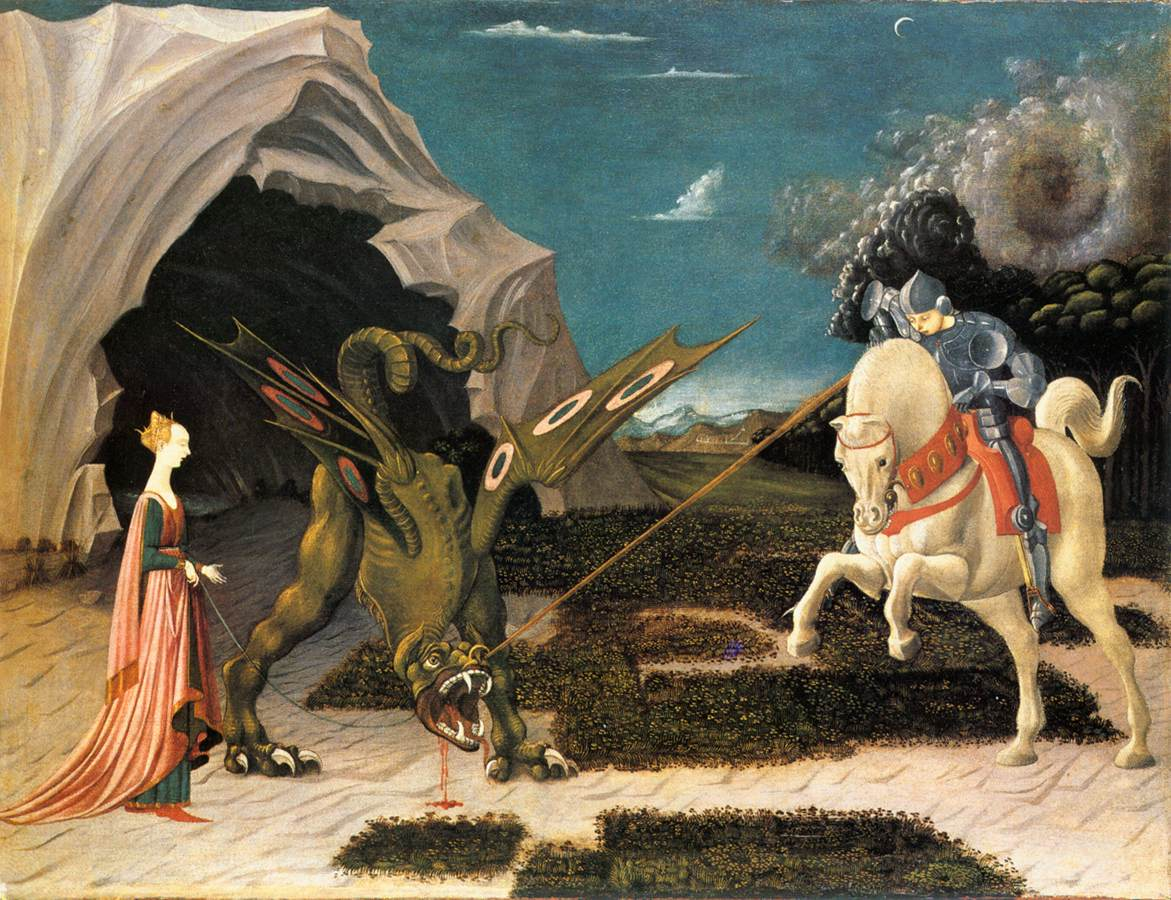 PerspectiveParallel objects seen from a central point of viewinside a cube.example
Paolo Ucello. St. George and the Dragon, 1456.  National Gallery, London.
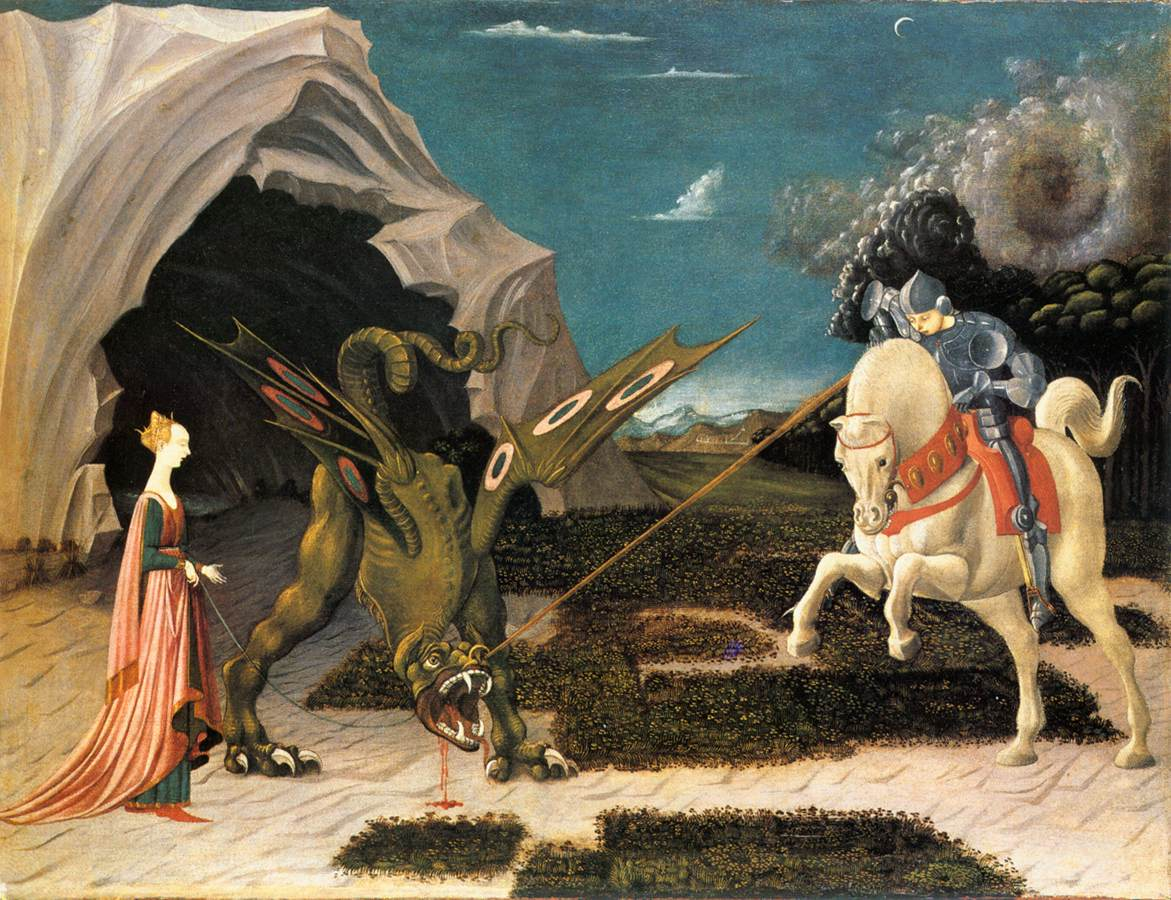 PerspectiveParallel objects seen from a central point of viewinside a cube.example
Paolo Ucello. St. George and the Dragon, 1456.  National Gallery, LondonAttempt to apply perspective to nature in the XV century.
The perspective systemRepresenting “real space” in a 2D surface
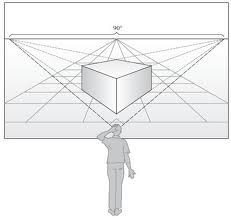 Vanishing point 1
Vanishing point 2
Object is in oblique position to the viewer
Parallel lines merge on the same side point
Two point perspective,
or Oblique perspective
[Speaker Notes: One point perspective or Linear perspective
The horizon line in perspective drawing is a horizontal line across the picture. It is always at eye level - its placement determines where we seem to be looking from - a high place, or from close to the ground. The actual horizon might not be visible, but you need to draw a 'virtual' horizon to construct a picture in perspective.


Convergence lines, vanishing lines, orthogonals
In Linear Perspective drawing, the diagonal lines that can be drawn along receding parallel lines (or rows of objects) to the vanishing point. drawing, the diagonal lines that can be drawn along receding parallel lines (or rows of objects) to the vanishing point.]
PerspectiveParallel objects seen with a 2 point viewinside a cube.
First vanishing point
The lines going towards the vanishing points are perpendicular to each other. As you move away from the central area objects appear somehow deformed (perspective aberration).
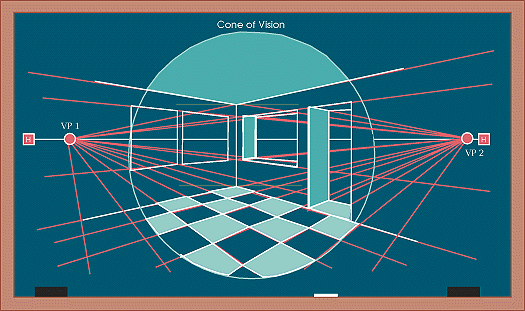 Second vanishing point
Horizon line
Perspective2 point view
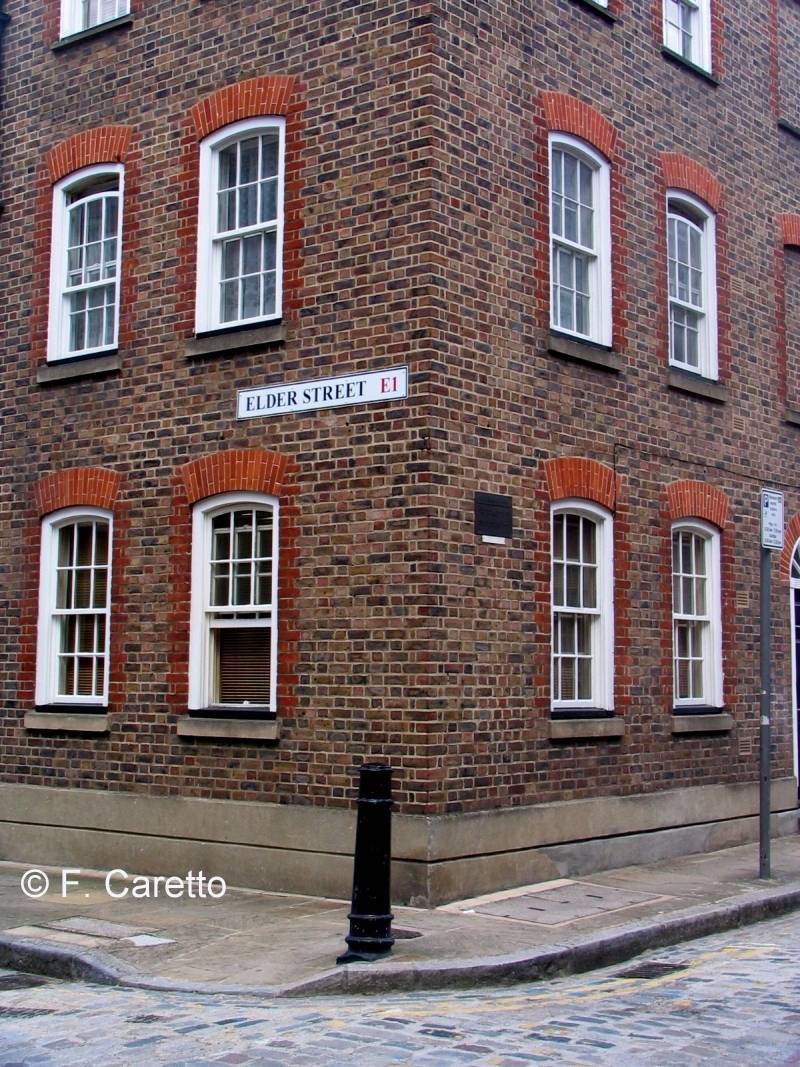 Horizon line
PerspectiveA cube seen with a 2 point view
Outside a central sphere, marked by the viewers point, objects get very deformed if placed to the bottom of the page or towards the bottom and the sides.
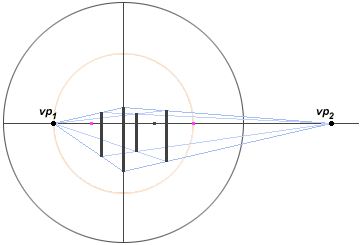 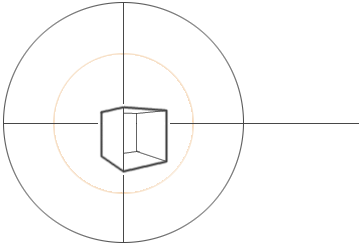 PerspectiveA cube seen with a 2 point view
Outside a central sphere, marked by the viewers point, objects get very deformed if placed to the bottomof the page or towards the bottom and the sides.
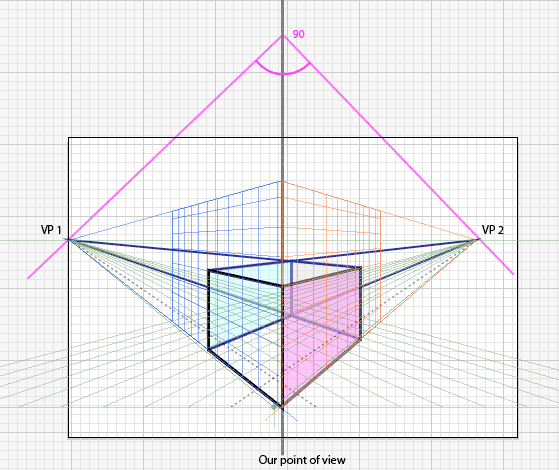 Notice that to truly represent a cube,
both vanishing points need to form a 90 degree angle with center on 
the vertical representing the viewers
stand point.

That vertical is defined by the closest 
angle of the cube.




Because this cube is placed very closeto the bottom of the page it shows a lot of deformation, specially in the lower part.
PerspectiveA cube seen with a 2 point view
Outside a central sphere, marked by the viewers point, objects get very deformed if placed to the bottomof the page or towards the bottom and the sides.
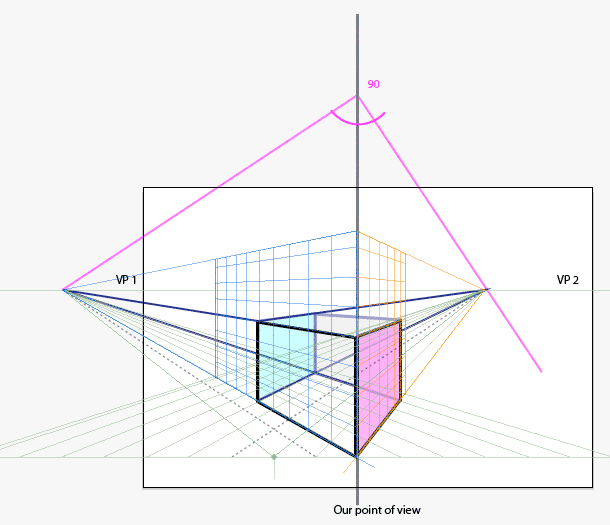 Both vanishing points are still forming a 90 degree angle with center on 
the vertical representing the viewers
stand point.

That 90 degree can be placed upper or lower on that vertical.
It is usually calculated by making sure that the distance from the horizon to the center of the angle (up of the page) is the same than
the distance from the bottom of the drawing to the horizon.
The higher the center of that imaginaryangle, the further apart the vanishing points will be and the less deformation we will get.

As a general rule the  vanishing points(at lest one of them or both) should be outside the border of you paper.
PerspectiveA cube seen with a 2 point view
The cube to the right has less deformation because of being placed towards the center of that imaginary sphere
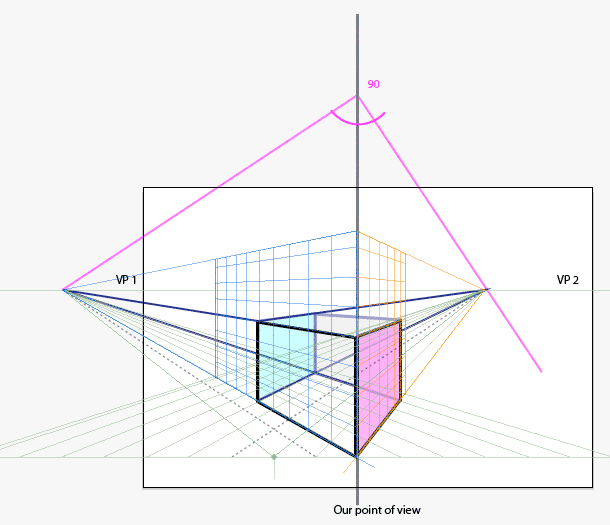 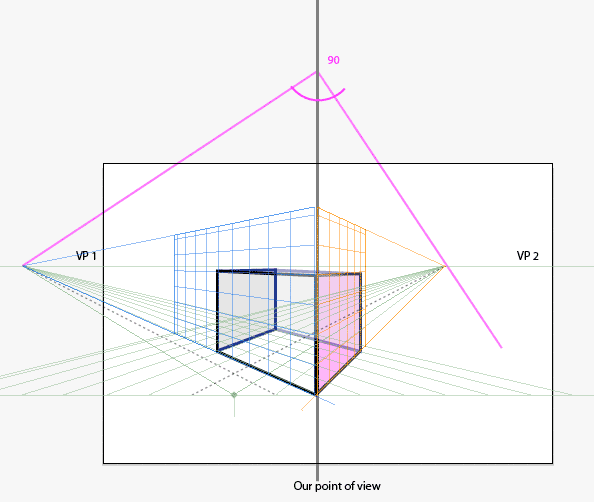 PerspectiveA cube seen with a 2 point view
With more measurements we could calculate how a real object (with defined measurements) would look in our defined space.
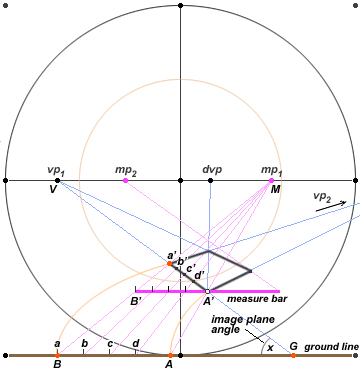 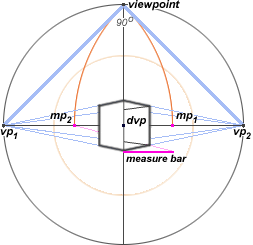 VP 2
PerspectiveA cube seen with a 2 point view
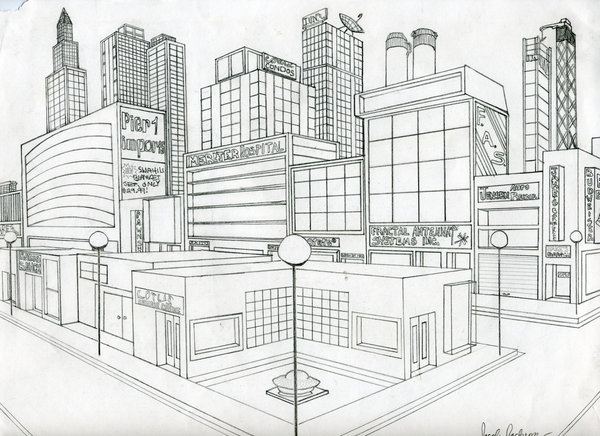 Objects placed in a different angle to the viewer will have different vanishing points.
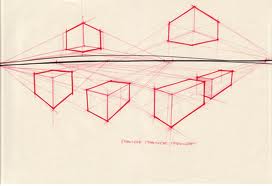 Because a city is built in an orthogonal plan,
The whole view can be built with only 2 
vanishing points.
Perspective2 point perspective(typical interior situationSide view)
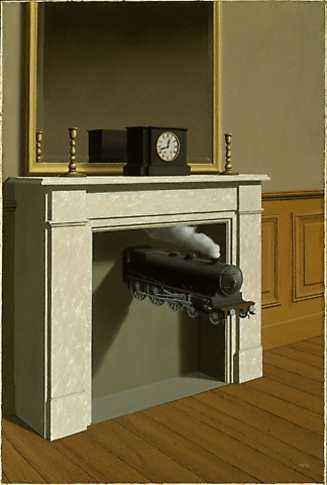 Rene Magritte
French Surrealist artist.
1898-1967
Perspective2 point perspective
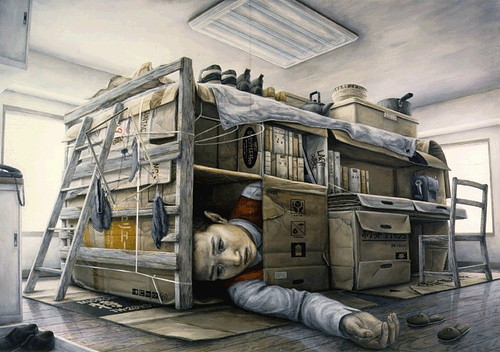 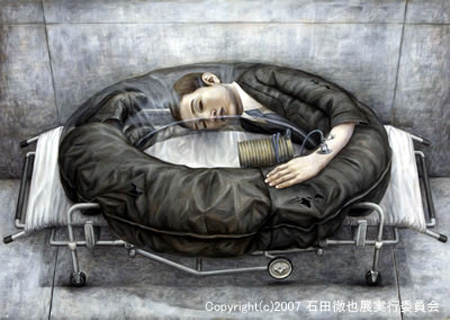 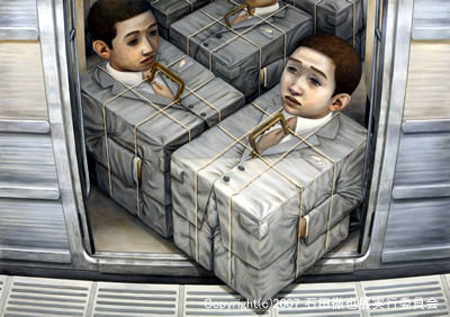 Tetsuya Ishida
Japanese contemporary artist, 1973-2005
[Speaker Notes: The artist died in 2005 after being hit by a train leaving behind around 180 works created during his 10 year art career.
 http://www.toxel.com/inspiration/2008/11/07/incredible-paintings-by-tetsuya-ishida/

Yaizu, Shizuoka, Japan]
Perspective2 point perspective
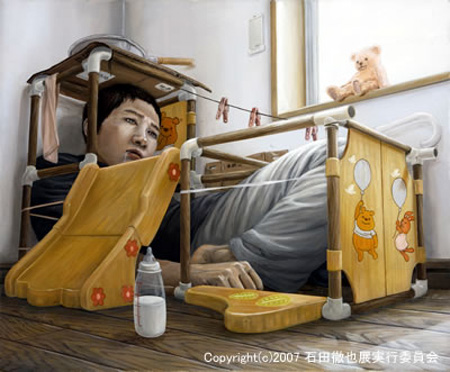 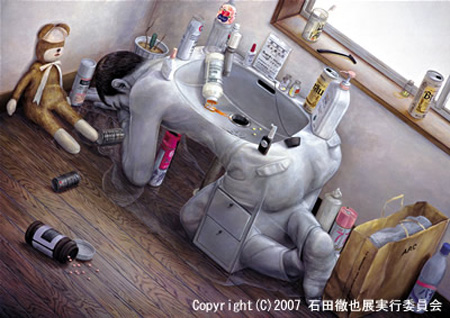 Tetsuya Ishida
Japanese contemporary artist, 1973-2005
[Speaker Notes: The artist died in 2005 after being hit by a train leaving behind around 180 works created during his 10 year art career.
 http://www.toxel.com/inspiration/2008/11/07/incredible-paintings-by-tetsuya-ishida/

Yaizu, Shizuoka, Japan]
PerspectiveSpiral staircase
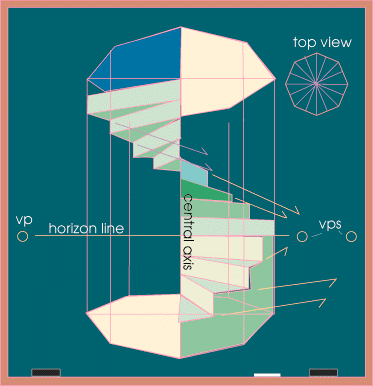 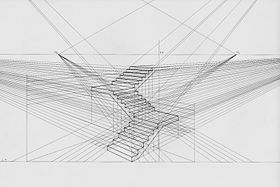 PerspectiveRevolving structure
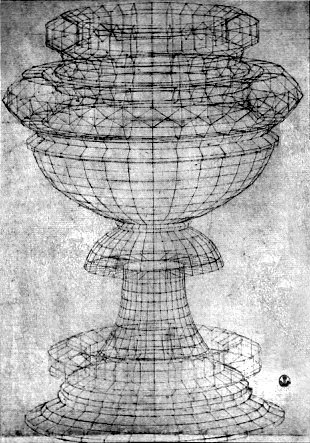 Rennaisance passion for Perspective and Geometry.

Paolo Ucello,
“Drawing of a chalice”, 1430
Pen and ink
Galleria degli Uffizi, Florence


Vasari called perspective:  “A tours de force of illusion “
Shading an objectLit from a single source of light(point of light)
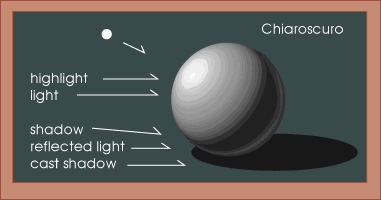 Shading an object with multiple planesLit from a single point (source)
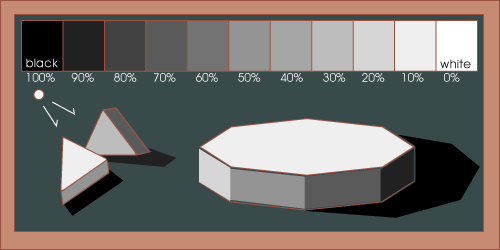 Shading an objectCalculating the projected shadows of an objectAccording to a light source.
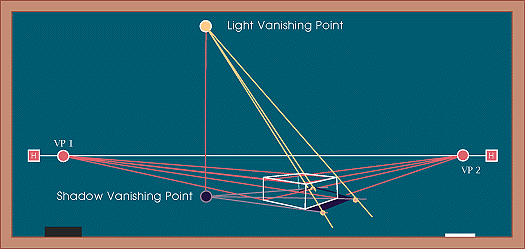 Reflective objectsCalculating the reflection projected on a cylindrical surface.
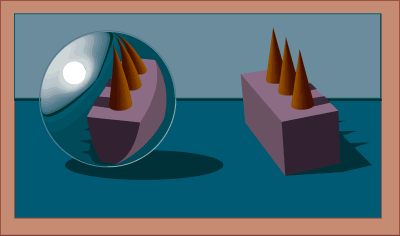 Reflective objects3 Point perspective.
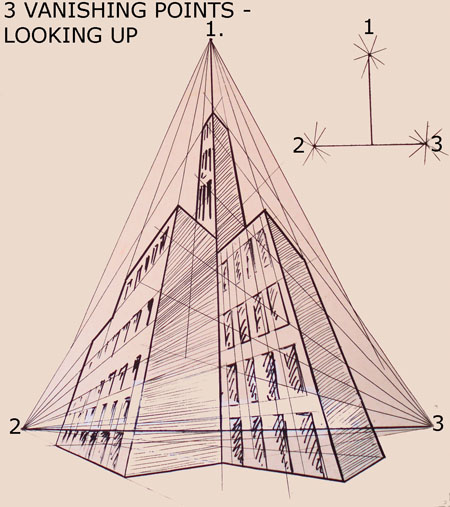 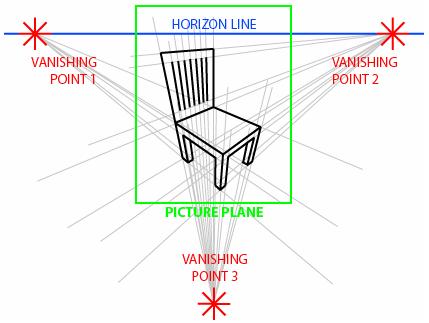 Reflective objects3 Point perspective.
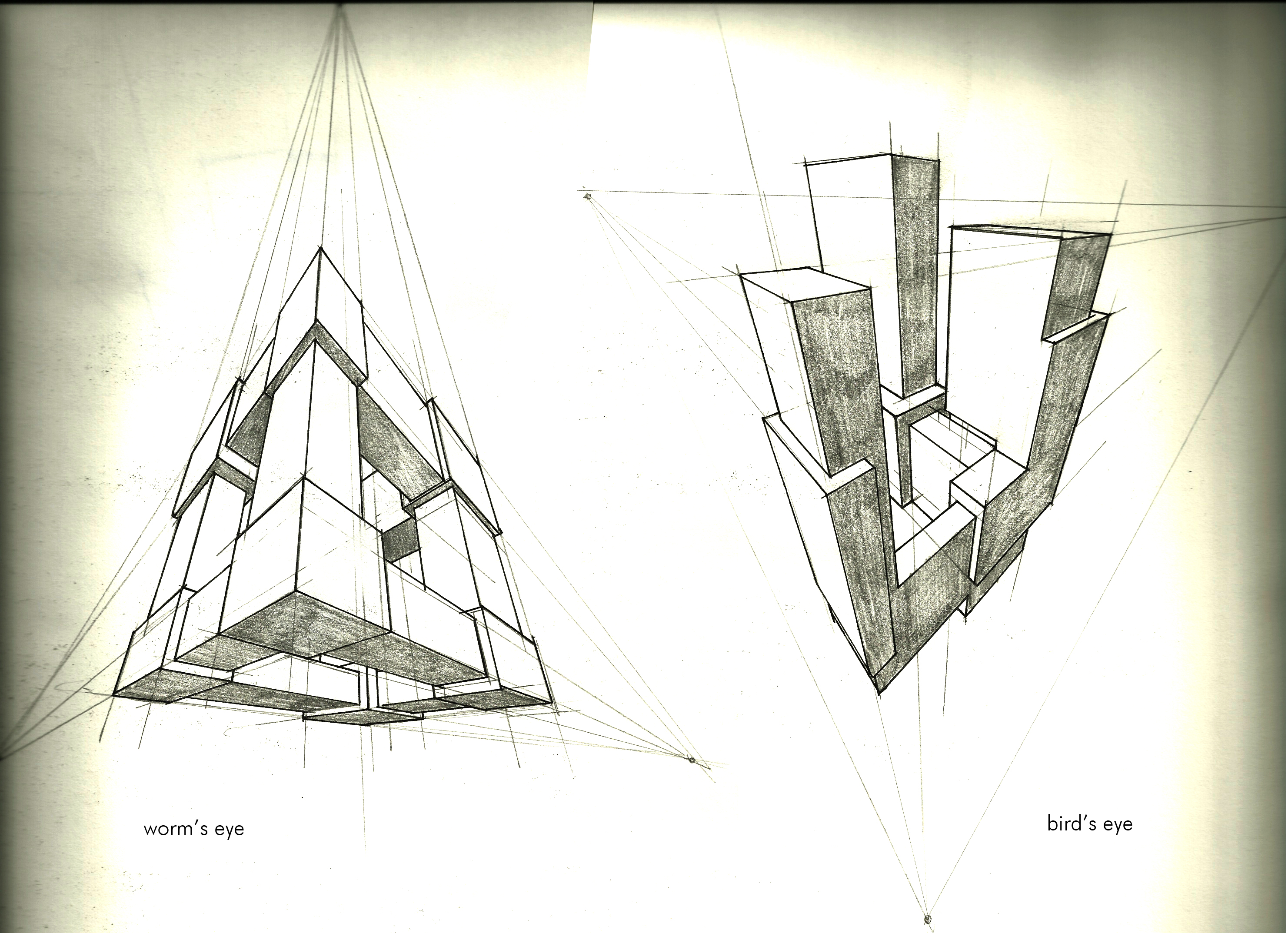 Reflective objects3 and 4 Point perspective.
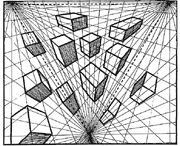 3 
Point
perspective
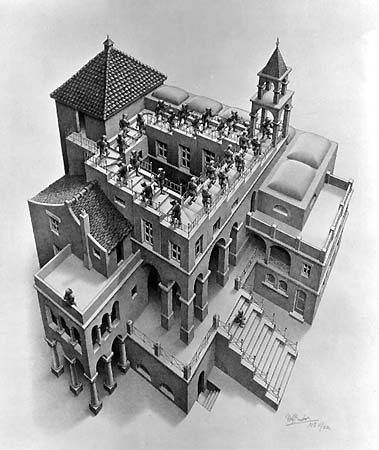 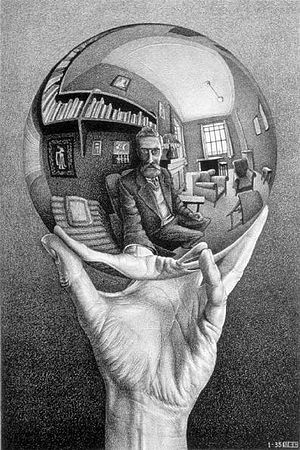 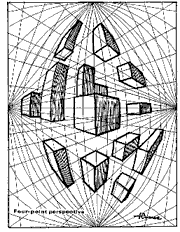 4 
Point
perspective
Ascending and Descending, Lithograph, 1960
M.C. Escher
Hand with reflecting sphere, Lithograph, 1935
M.C. Escher
[Speaker Notes: Ascending and Descending is a lithograph print by the Dutch artist M. C. Escher which was first printed in March 1960. The original print measures 14" × 11¼”. The lithograph depicts a large building roofed by a never-ending staircase. Wikipedia
Artist: M. C. Escher]